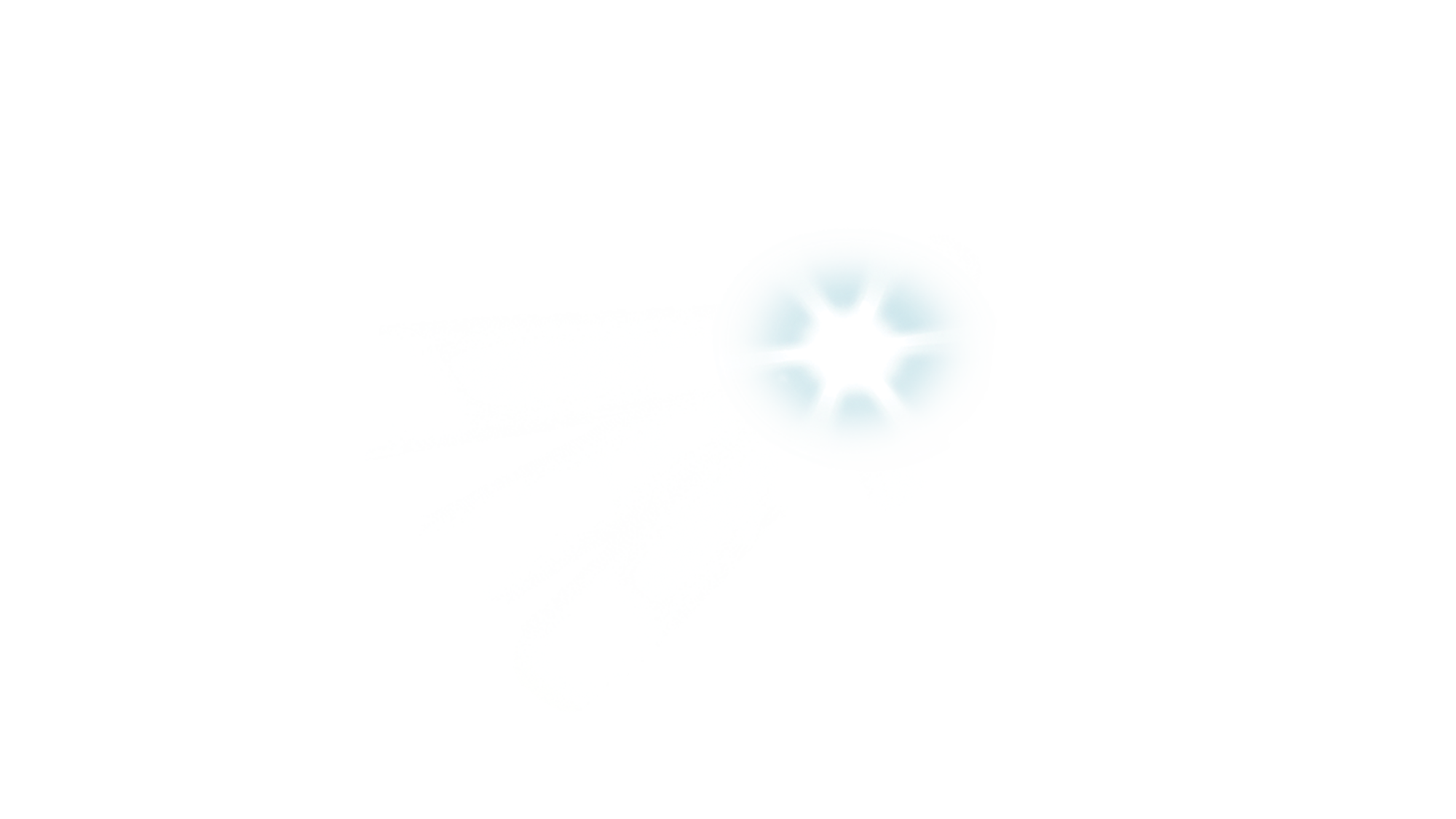 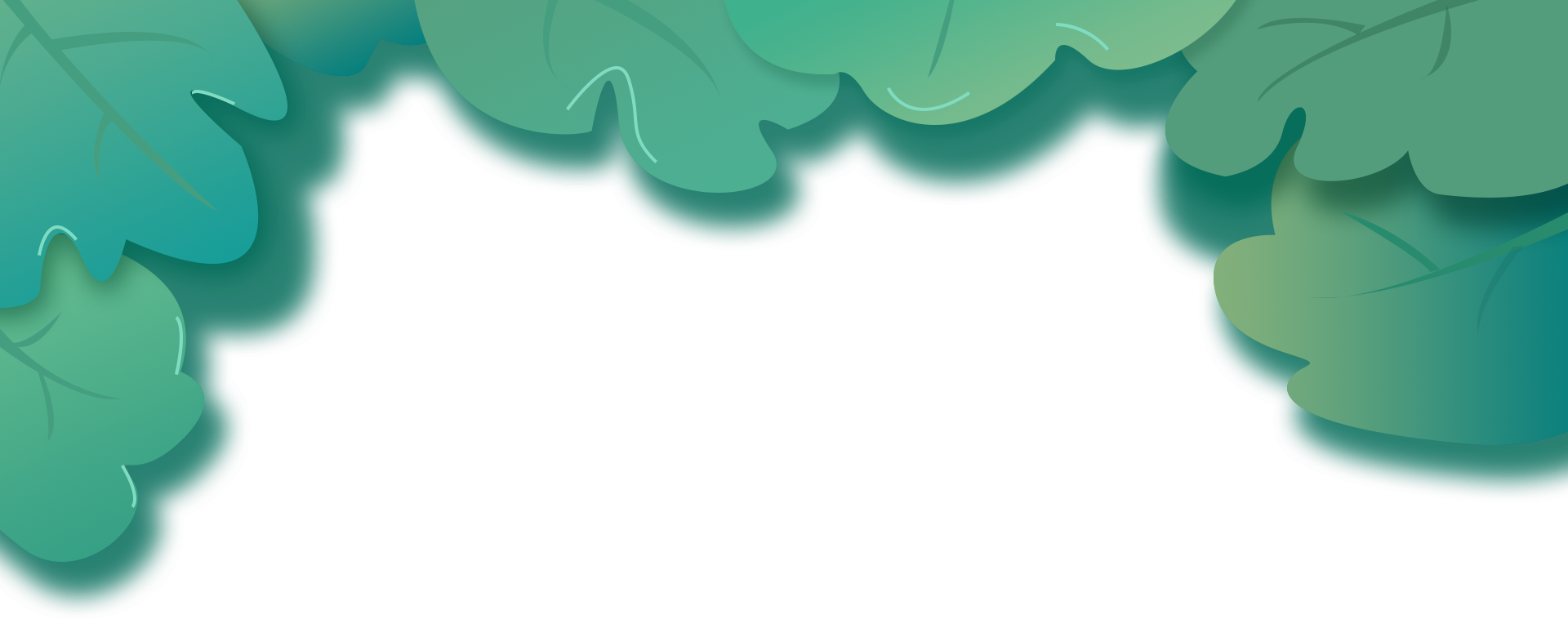 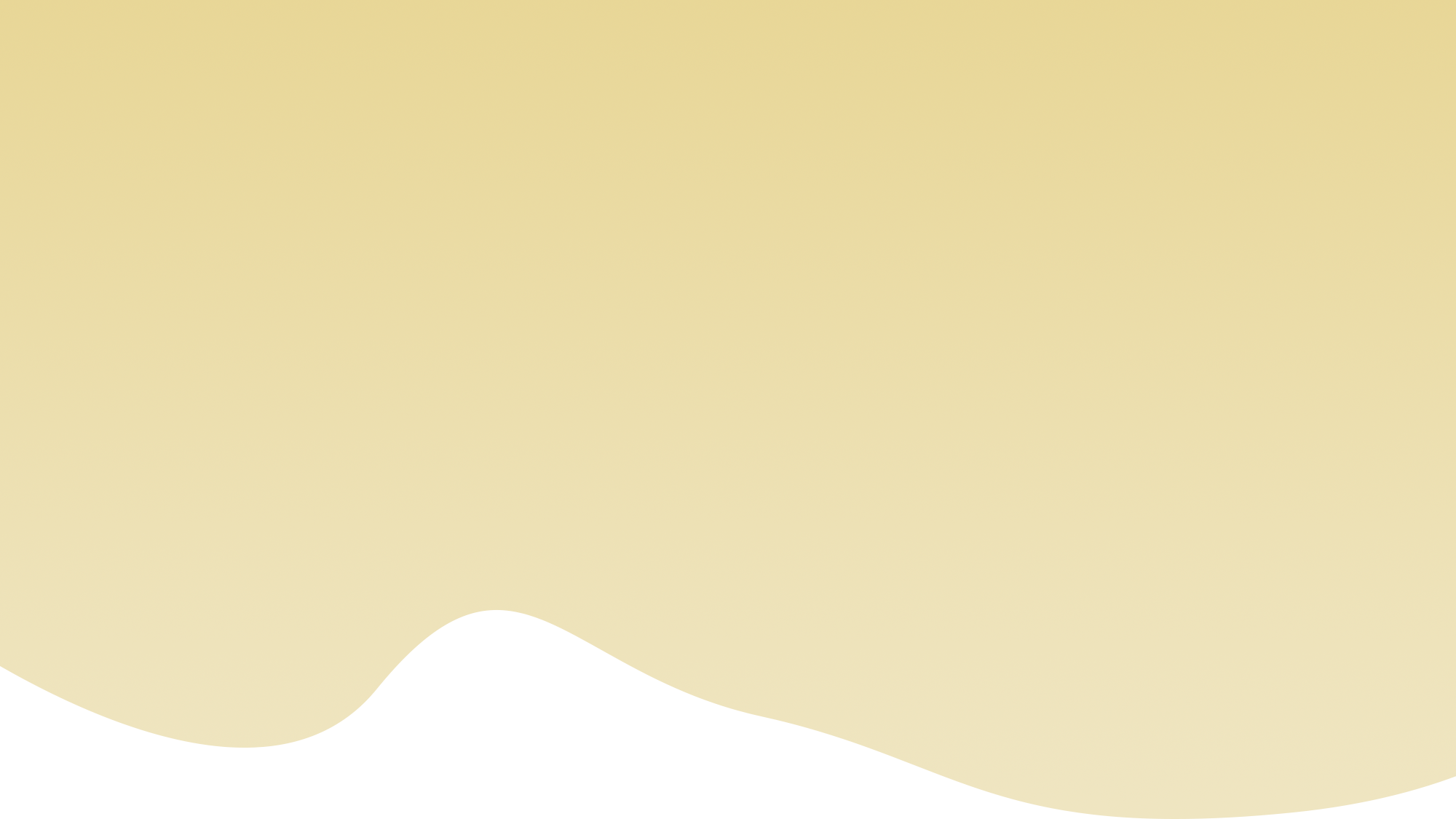 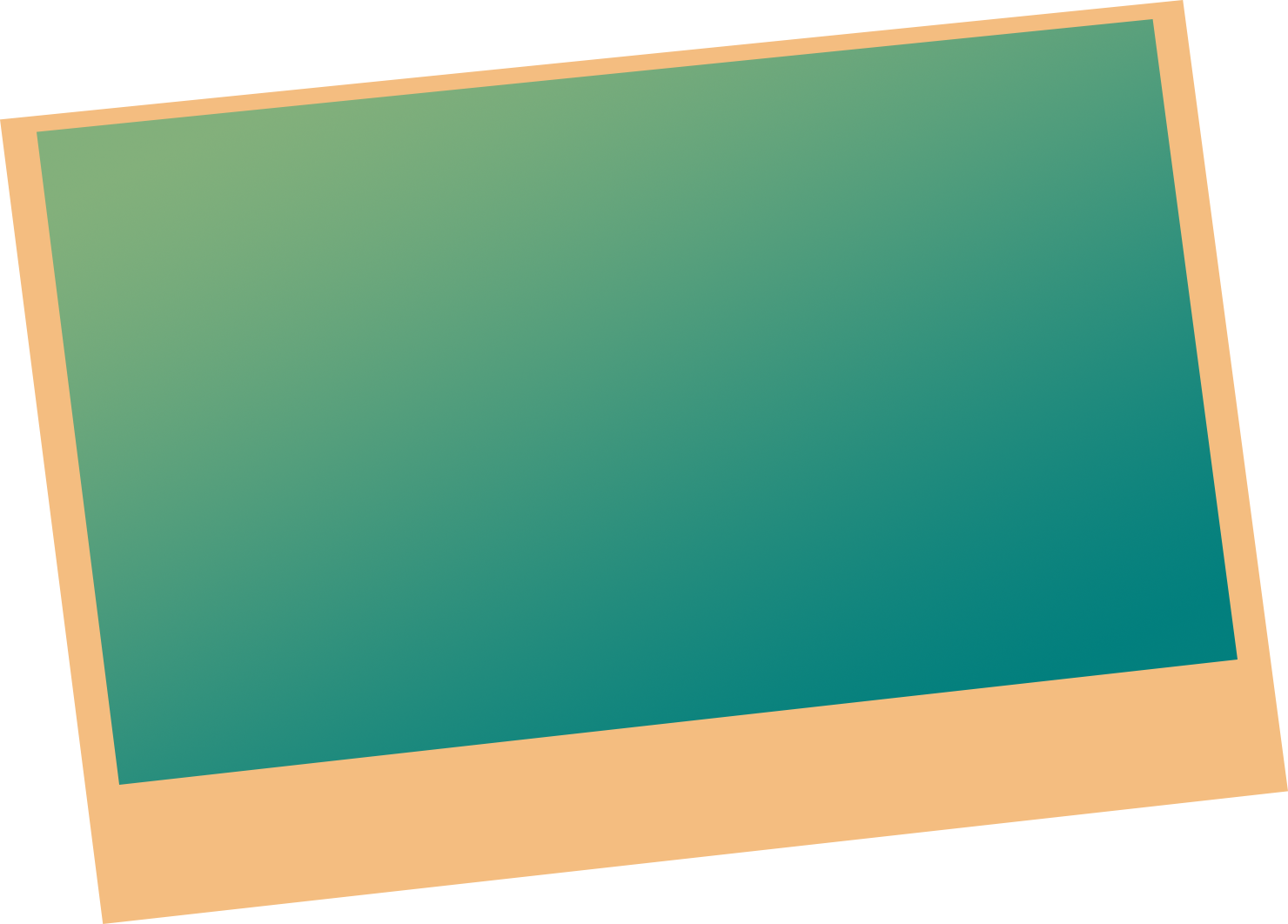 Đạo đức
Bài 9 : Cảm xúc của em
(Tiết 1)
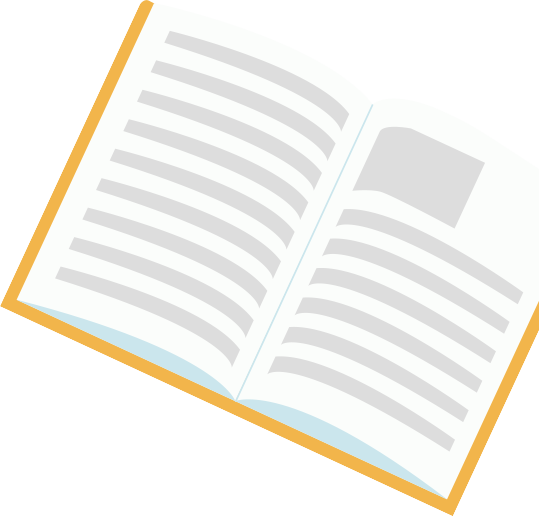 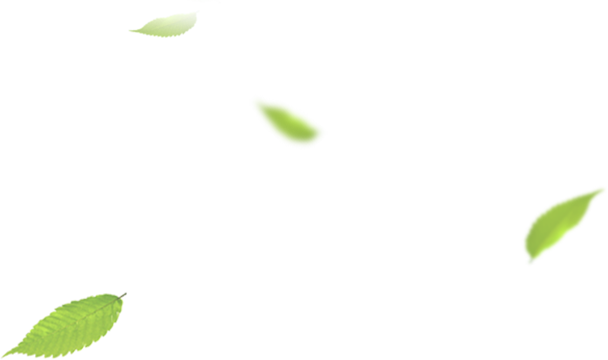 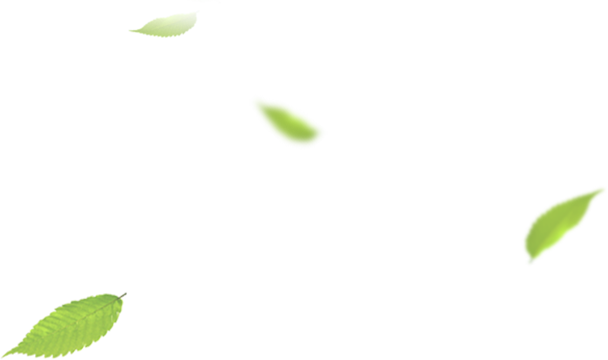 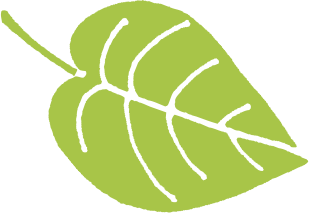 1
1. Các bạn trong tranh thể hiện cảm xúc gì? Đó là cảm xúc tích cực hay tiêu cực?
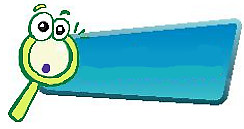 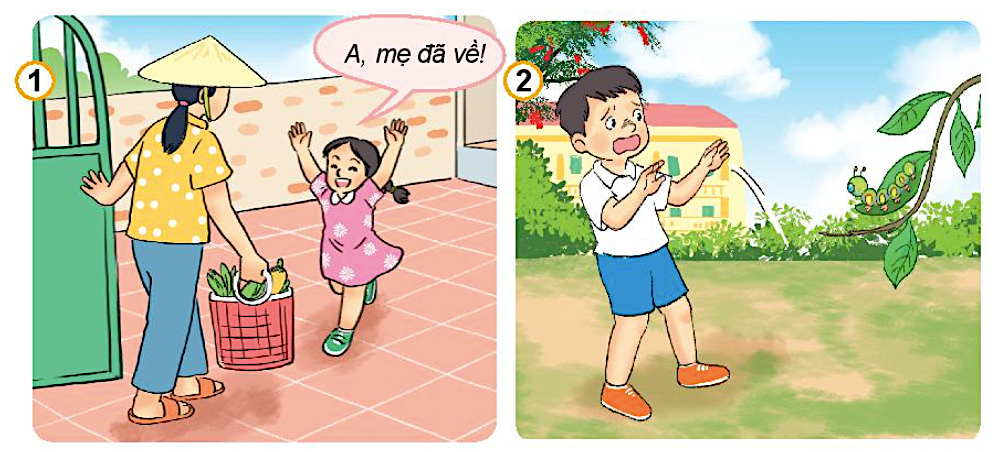 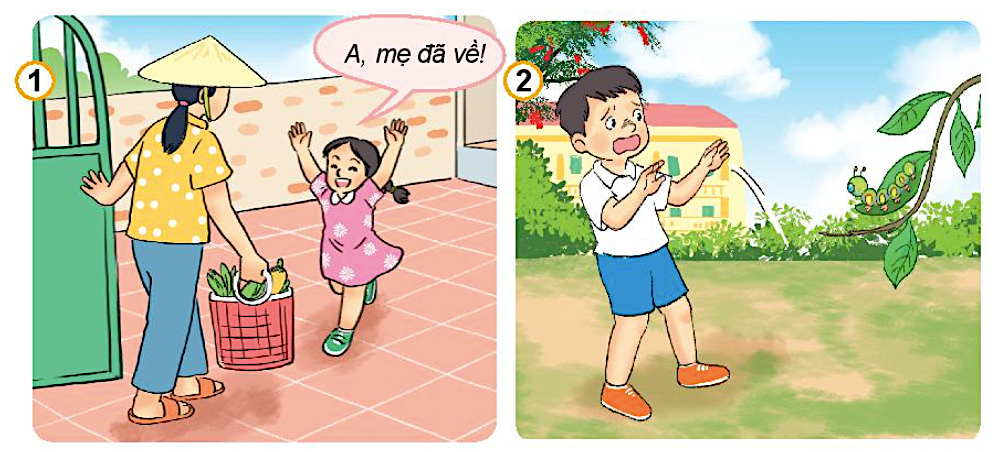 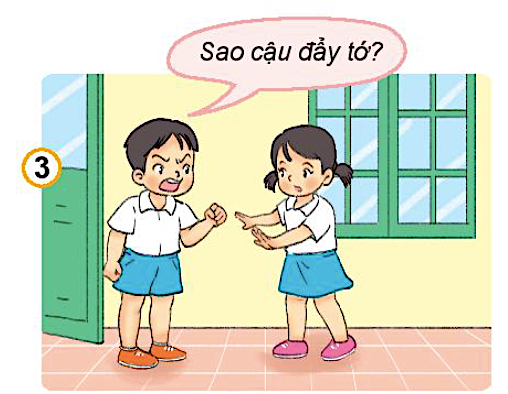 KHÁM PHÁ
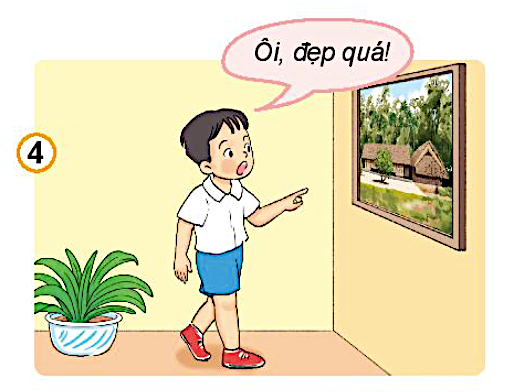 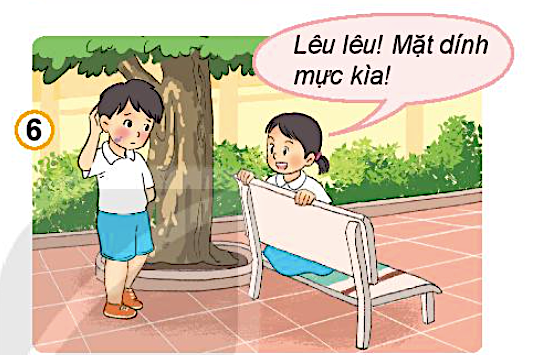 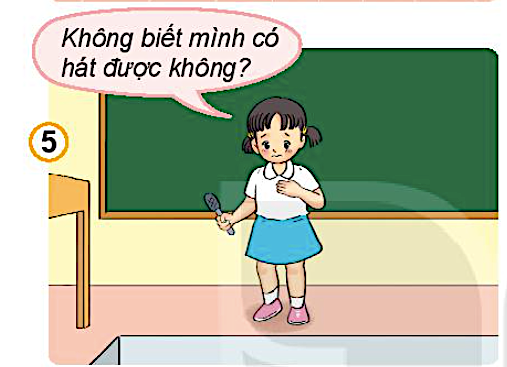 1
1. Các bạn trong tranh thể hiện cảm xúc gì? Đó là cảm xúc tích cực hay tiêu cực?
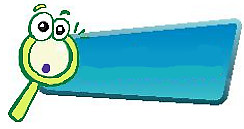 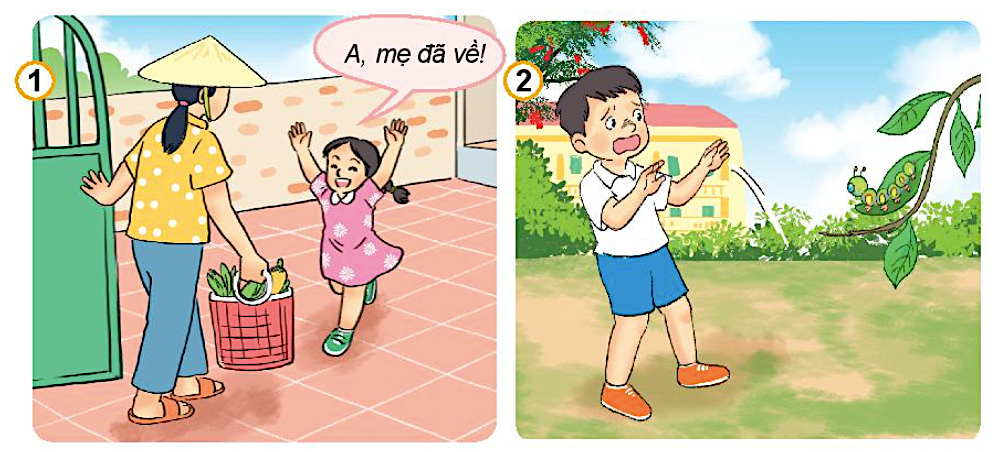 KHÁM PHÁ
Vui mừng
1
1. Các bạn trong tranh thể hiện cảm xúc gì? Đó là cảm xúc tích cực hay tiêu cực?
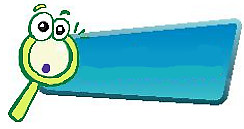 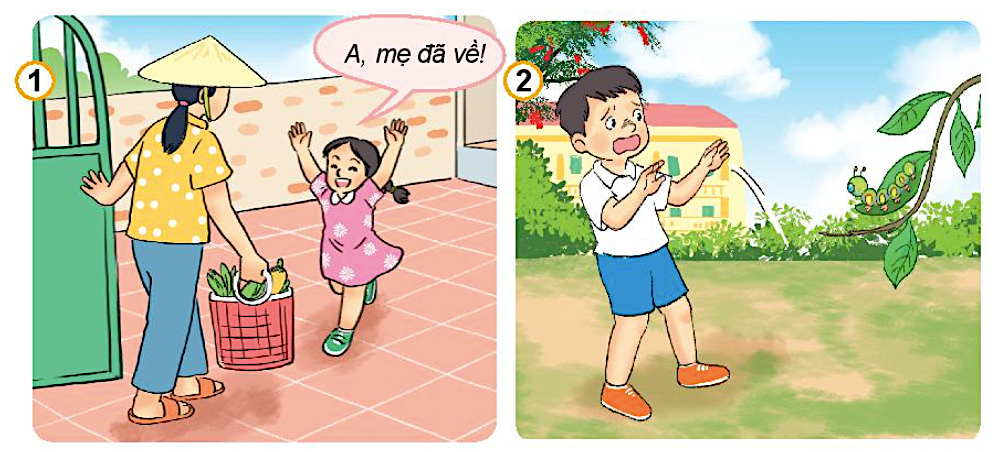 KHÁM PHÁ
Sợ hãi
1
1. Các bạn trong tranh thể hiện cảm xúc gì? Đó là cảm xúc tích cực hay tiêu cực?
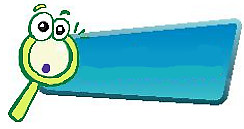 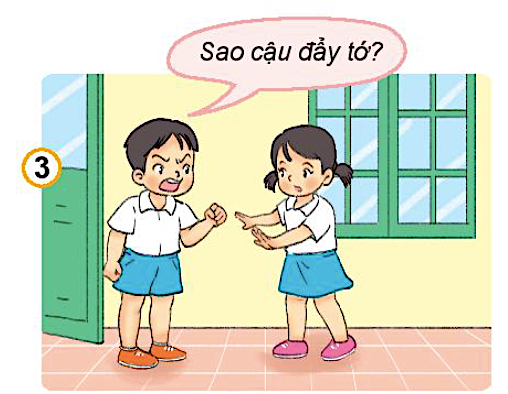 KHÁM PHÁ
Tức giận
1. Các bạn trong tranh thể hiện cảm xúc gì? Đó là cảm xúc tích cực hay tiêu cực?
1
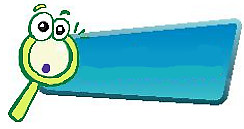 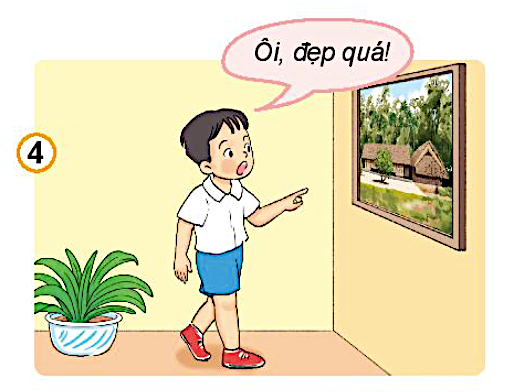 KHÁM PHÁ
Ngạc nhiên
1
1. Các bạn trong tranh thể hiện cảm xúc gì? Đó là cảm xúc tích cực hay tiêu cực?
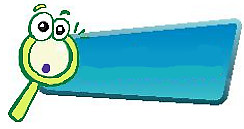 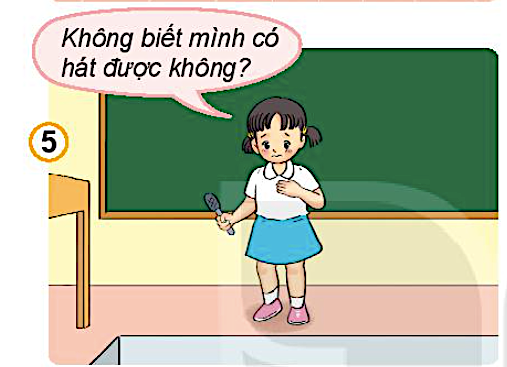 KHÁM PHÁ
Lo lắng
1
1. Các bạn trong tranh thể hiện cảm xúc gì? Đó là cảm xúc tích cực hay tiêu cực?
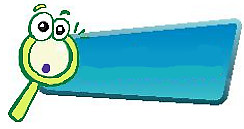 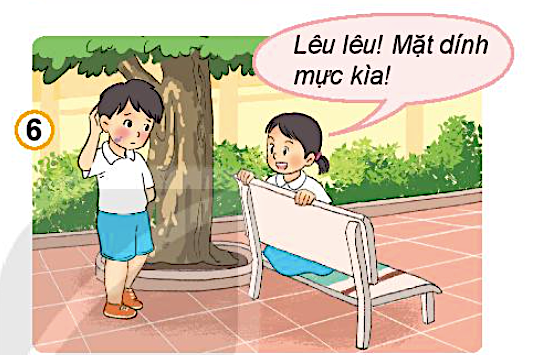 KHÁM PHÁ
Xấu hổ
1
1. Các bạn trong tranh thể hiện cảm xúc gì? Đó là cảm xúc tích cực hay tiêu cực?
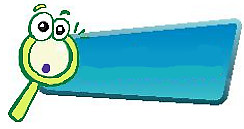 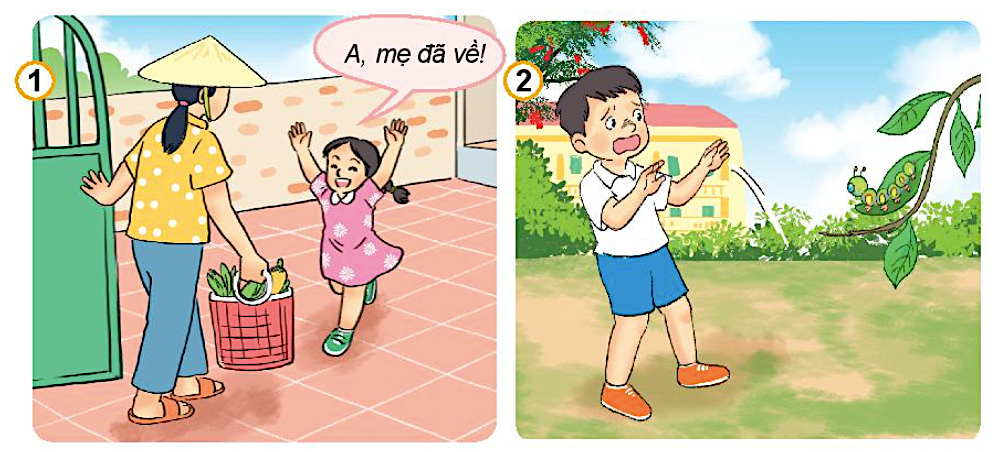 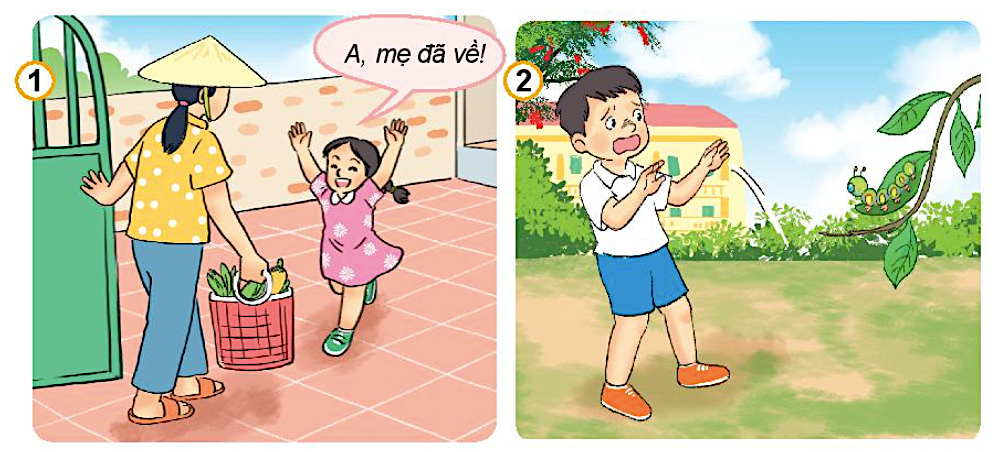 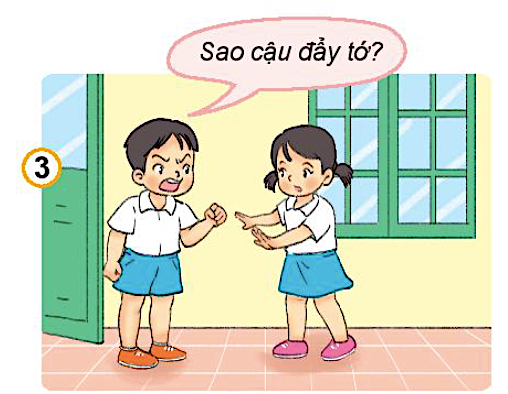 KHÁM PHÁ
Vui mừng
Sợ hãi
Tức giận
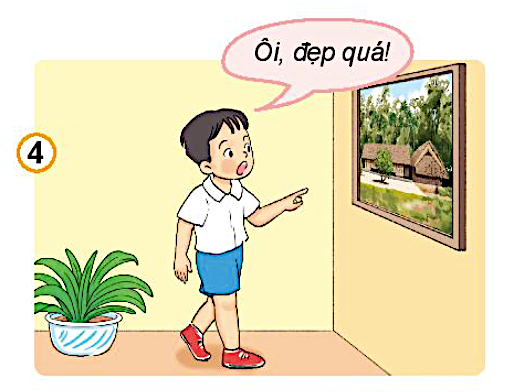 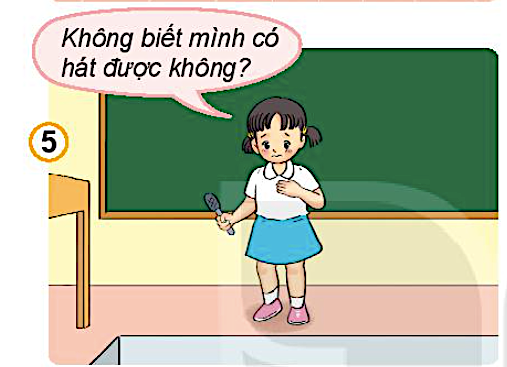 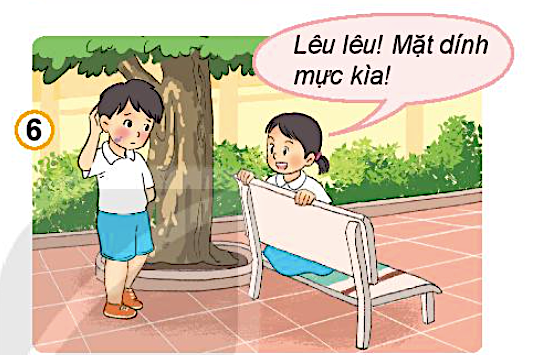 Ngạc nhiên
Lo lắng
Xấu hổ
1
Nêu thêm những cảm xúc khác mà em biết.
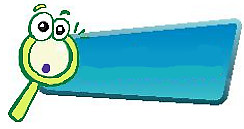 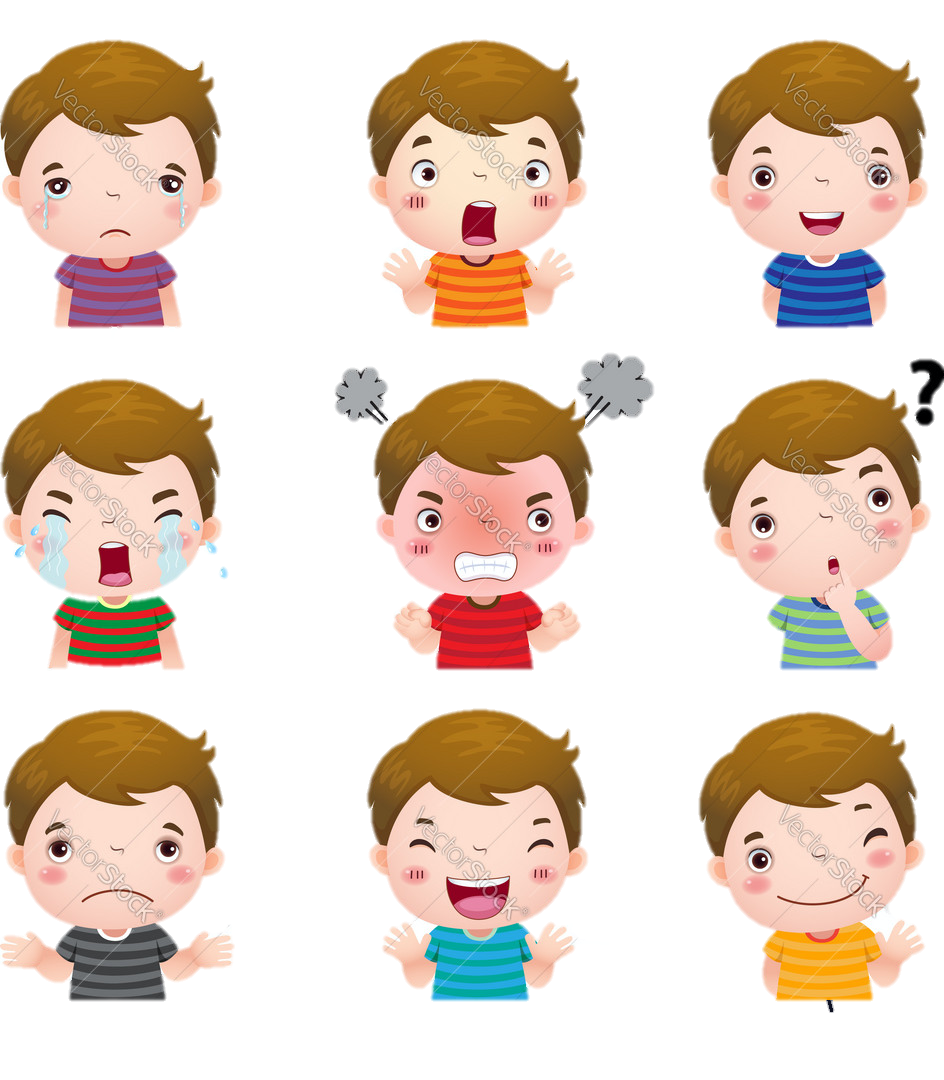  Mỗi người đề có những cảm xúc khác nhau, và chia thành hai loại là cảm xúc tích cực và cảm xúc tiêu cực.
Tích cực: Yêu, vui sướng, hài lòng, thích thú, hạnh phúc,…
Tiêu cực: Sợ hãi, tức giận, buồn, cô đơn,…
KHÁM PHÁ
1
2
2
3
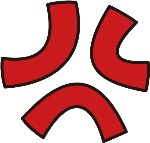 2
Điều gì xảy ra khi:
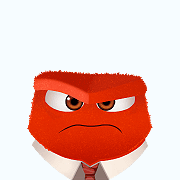 Em nói hoặc làm 
việc gì đó khi tức giận.
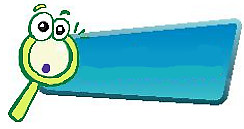 KHÁM PHÁ
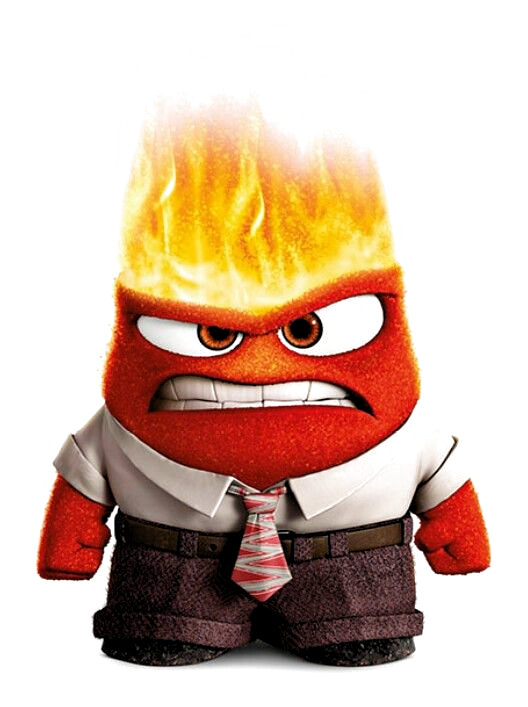 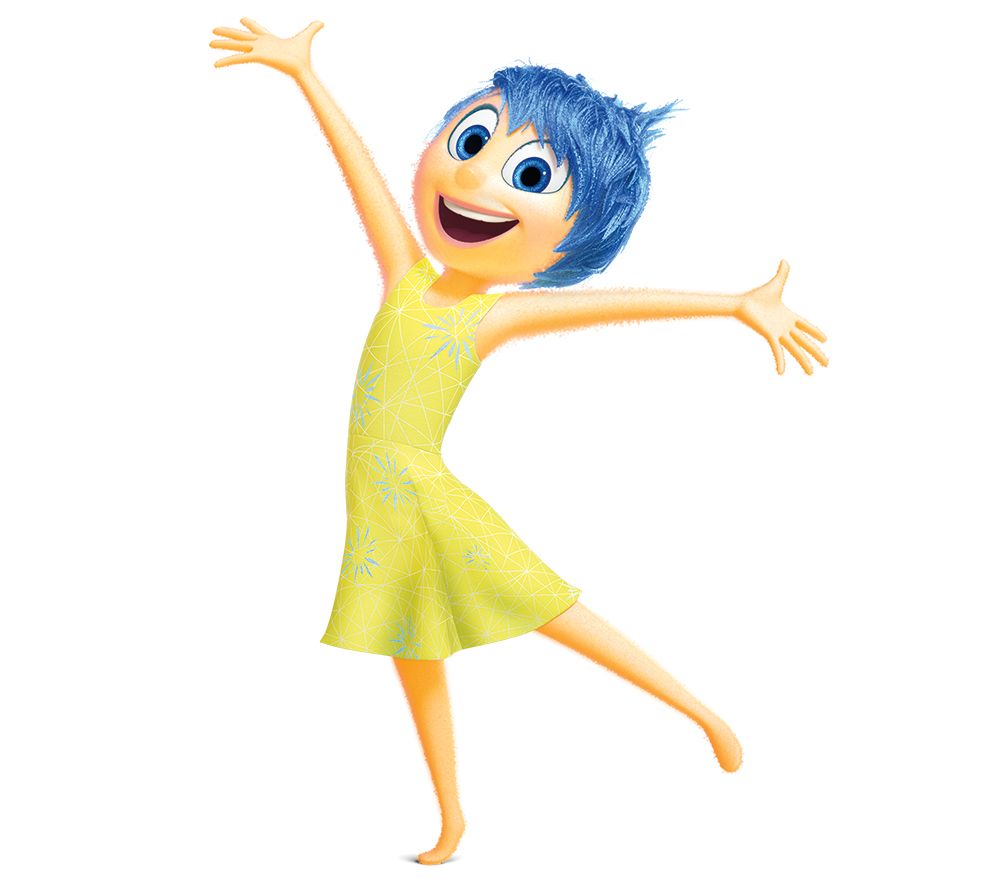 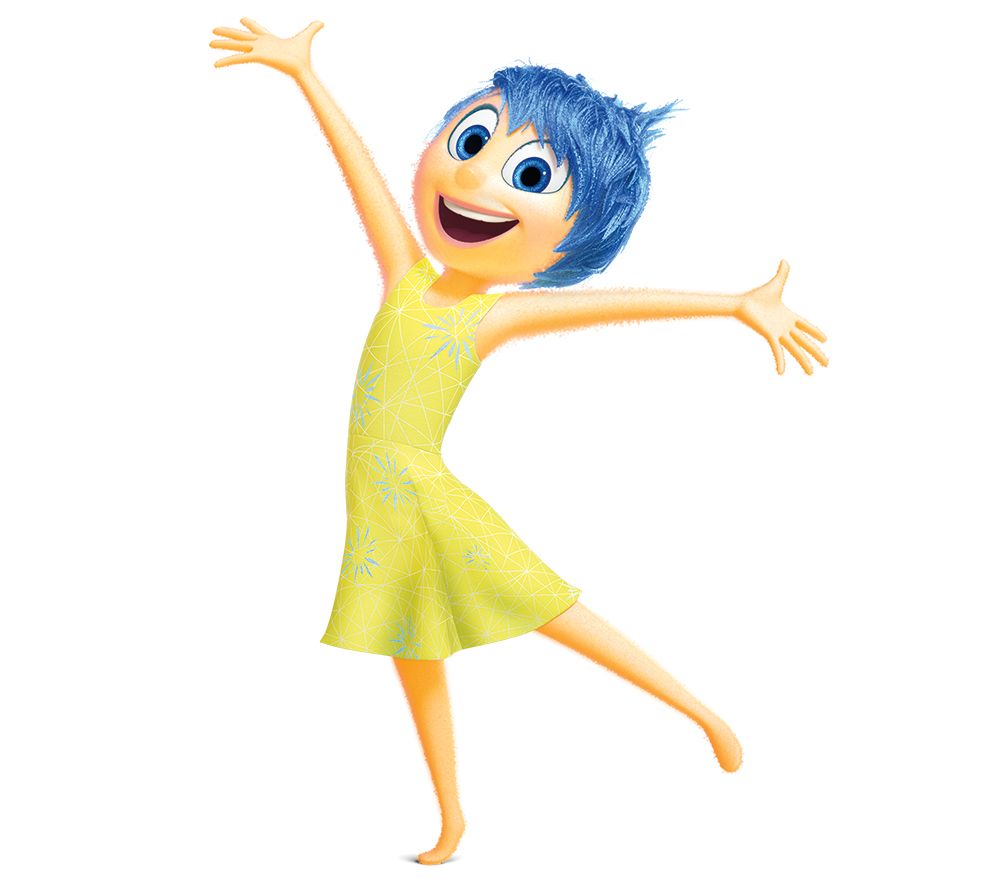 Em luôn tươi cười, vui vẻ.
Em luôn buồn rầu, chán nản.
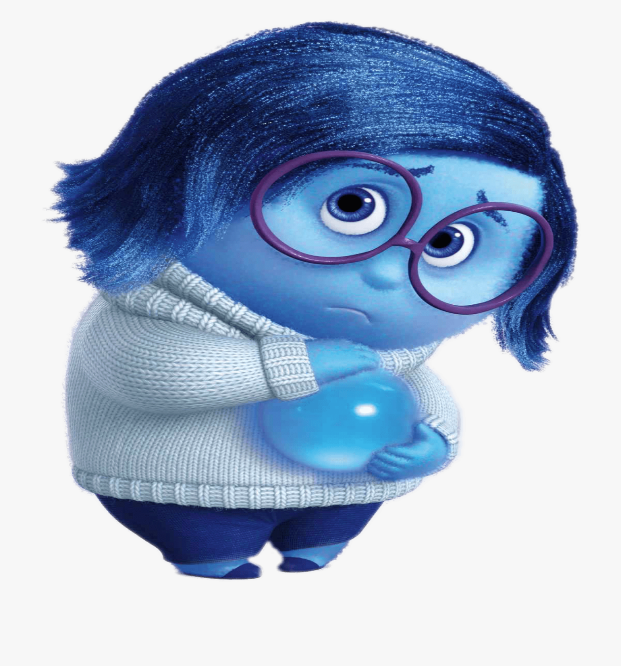 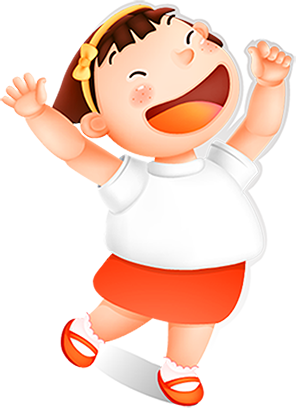 GHI NHỚ
Cảm xúc tích cực và tiêu cực ảnh hưởng đến suy nghĩ và hành động của mỗi người.
Ta cần học cách tăng cường cảm xúc tích cực, kiềm chế cảm xúc tiêu cực.
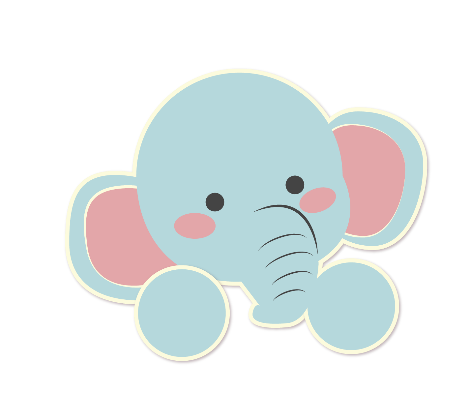 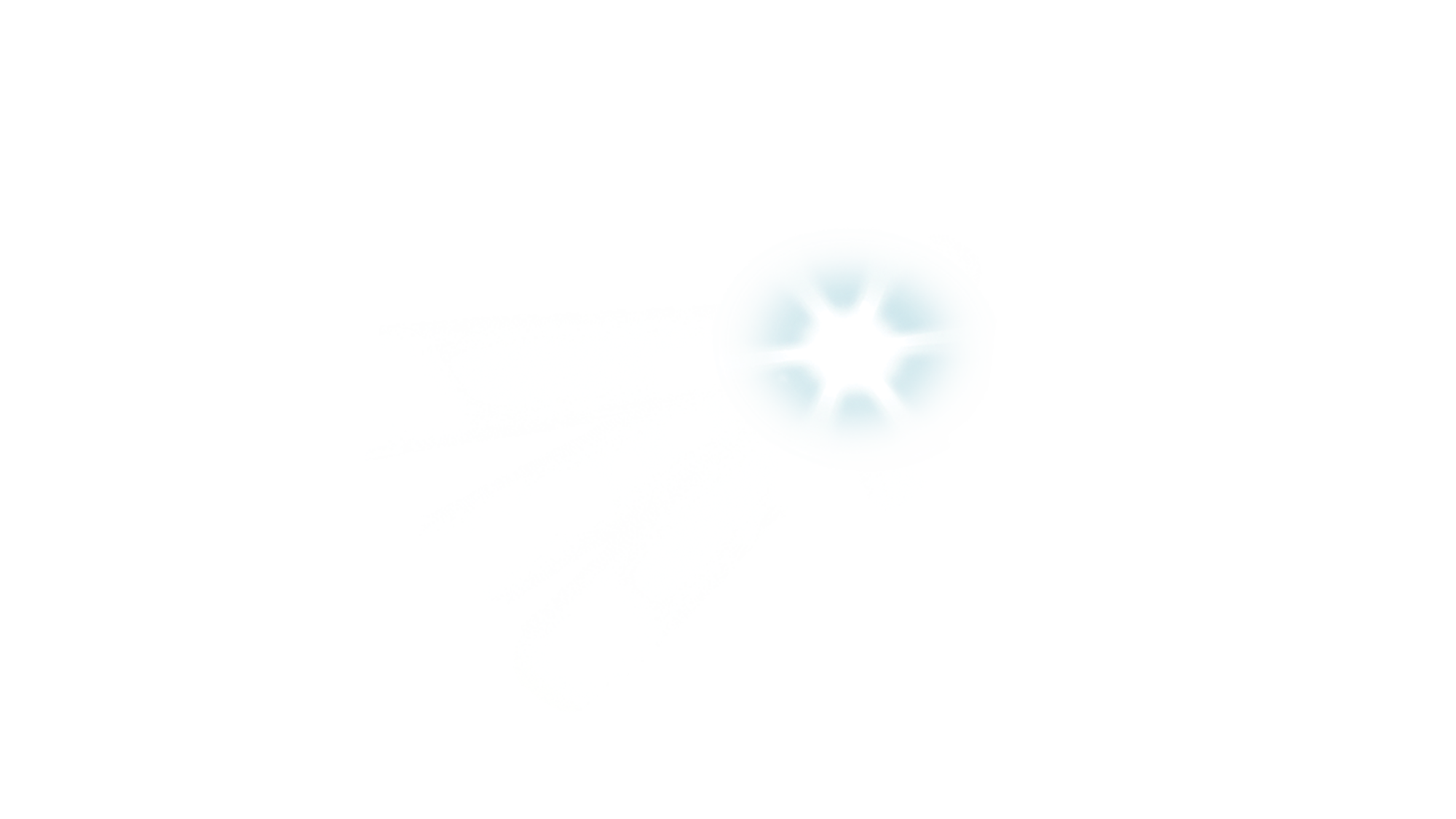 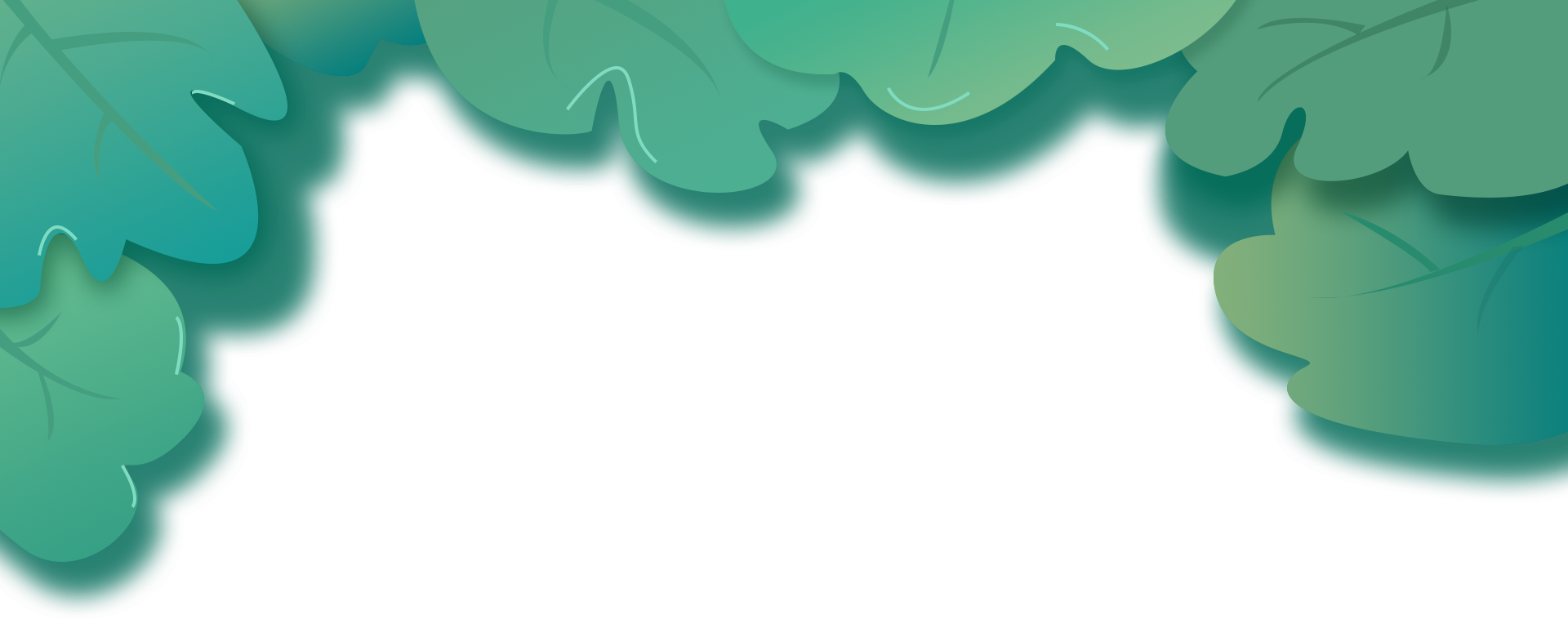 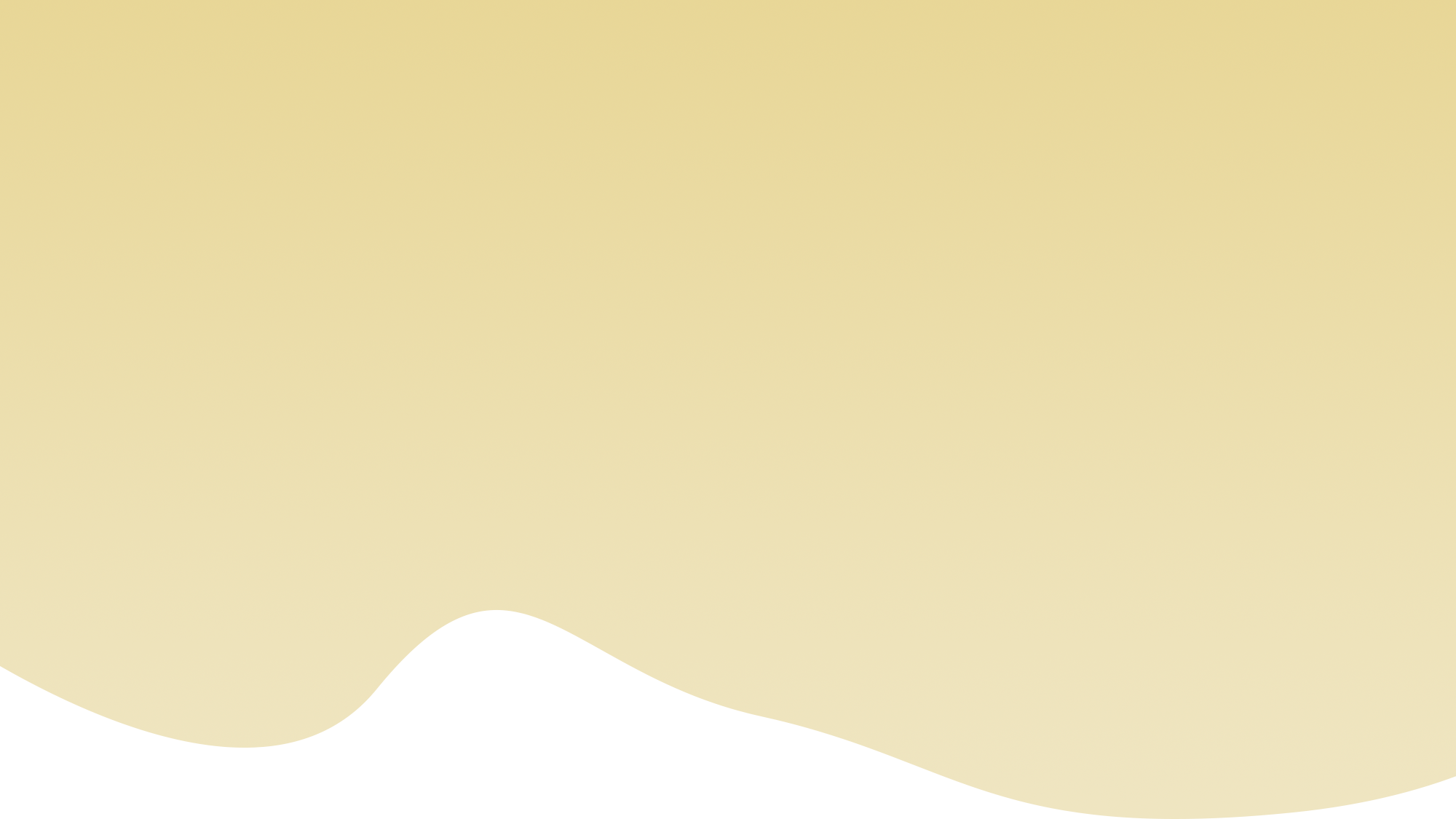 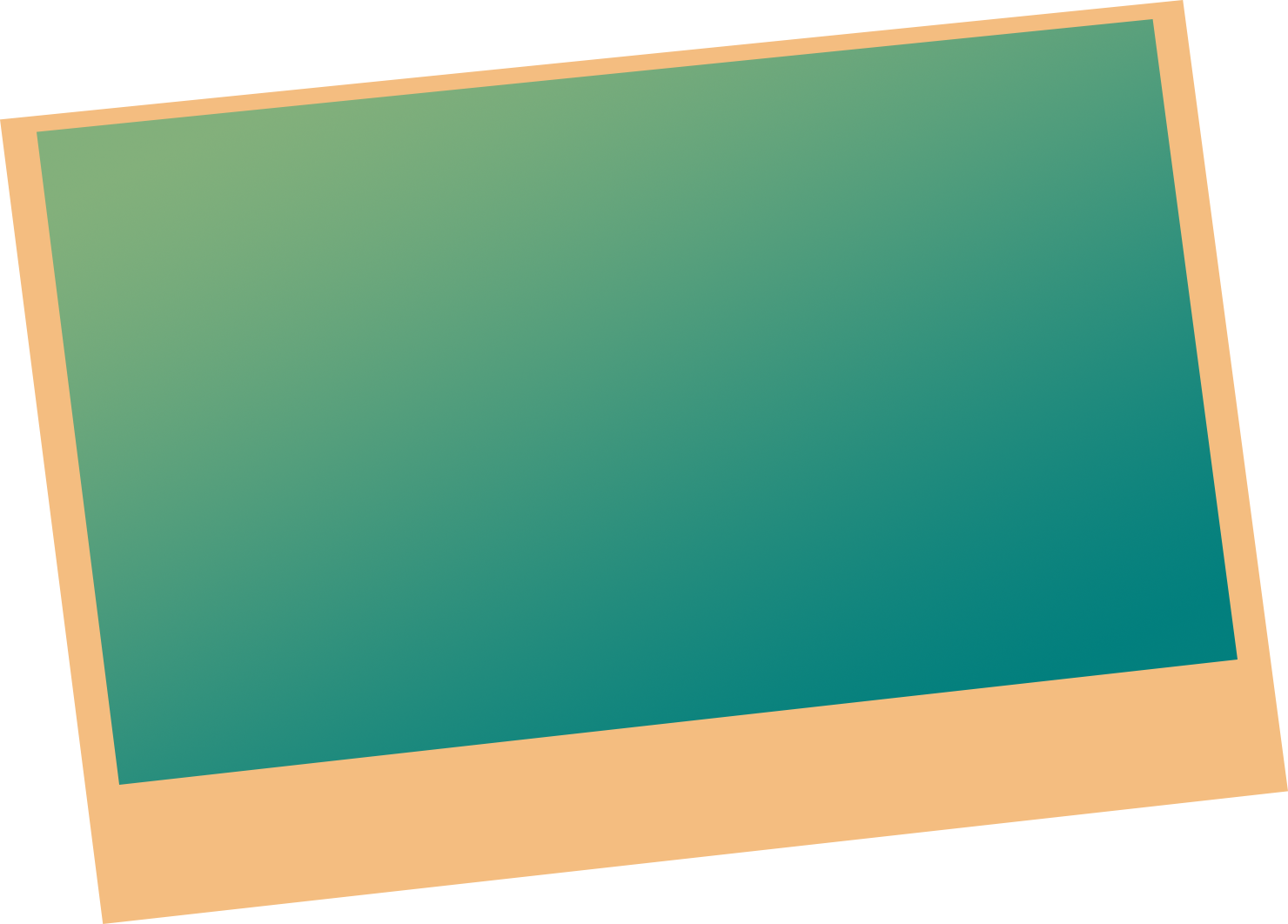 Chào các con！
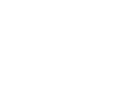 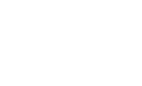 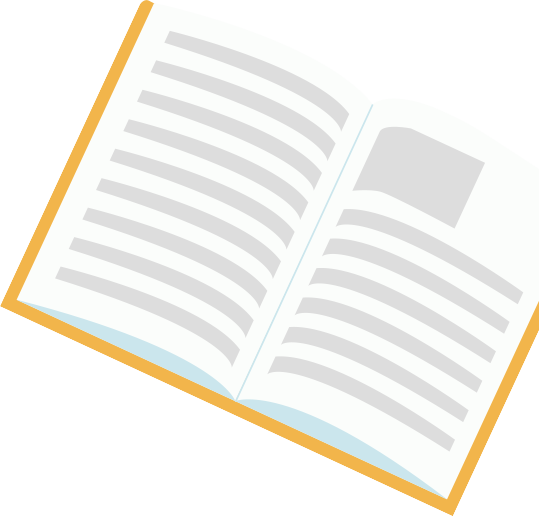 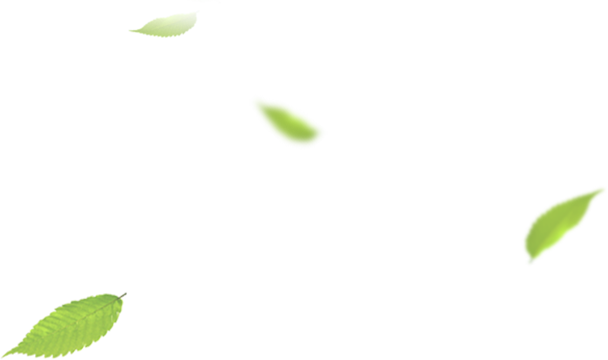 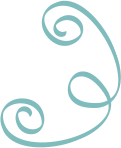 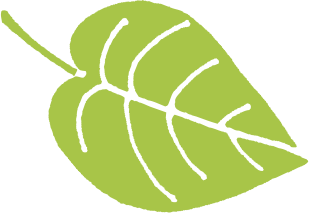